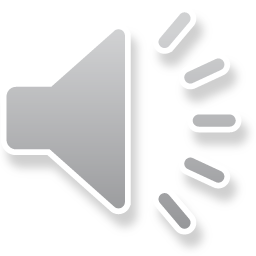 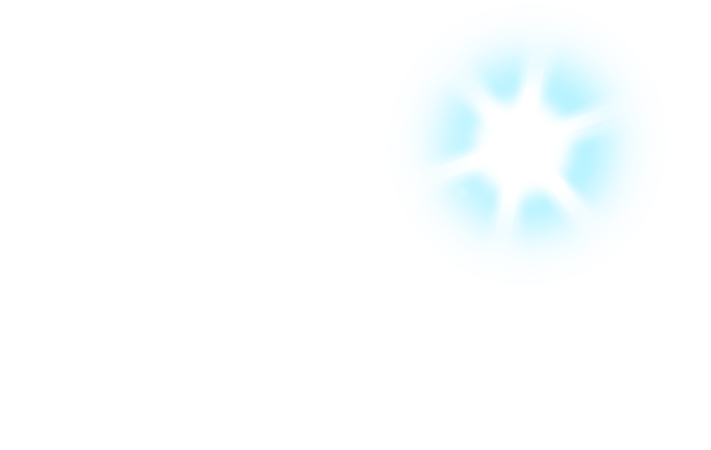 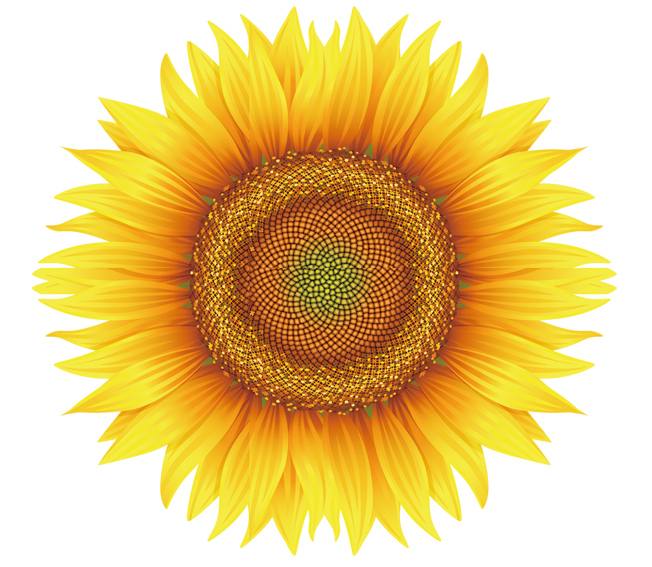 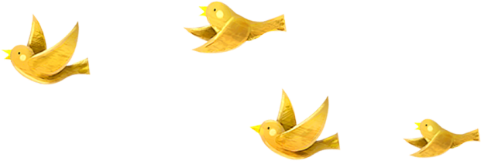 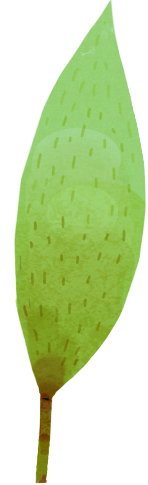 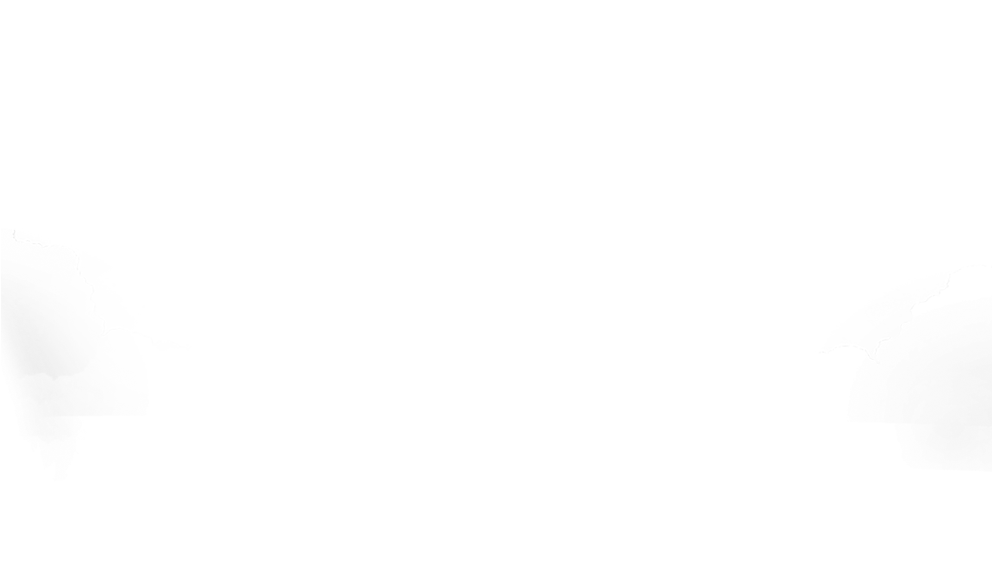 THỰC HÀNH TIẾNG VIỆT
THỰC HÀNH TIẾNG VIỆT
THỰC HÀNH TIẾNG VIỆT
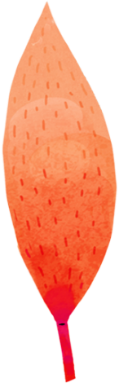 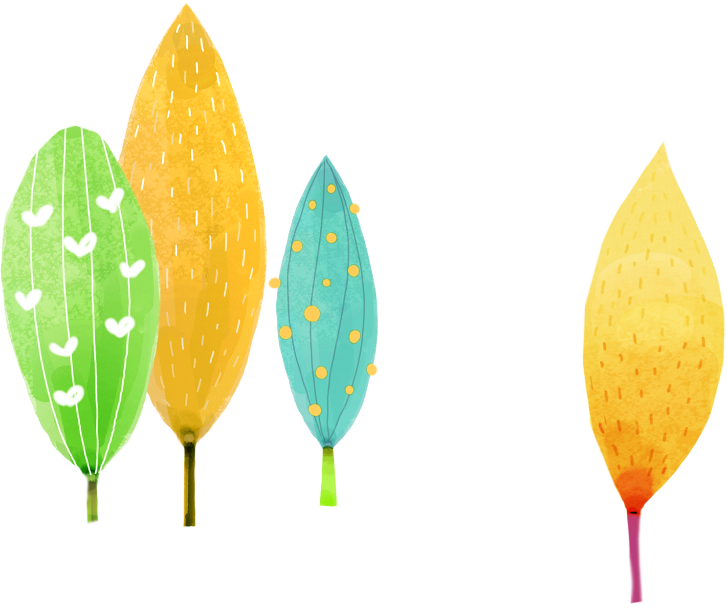 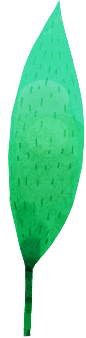 NGHĨA CỦA MỘT SỐ TỪ, THÀNH NGỮ HÁN VIỆT
NGHĨA CỦA MỘT SỐ TỪ, THÀNH NGỮ HÁN VIỆT
NGHĨA CỦA MỘT SỐ TỪ, THÀNH NGỮ HÁN VIỆT
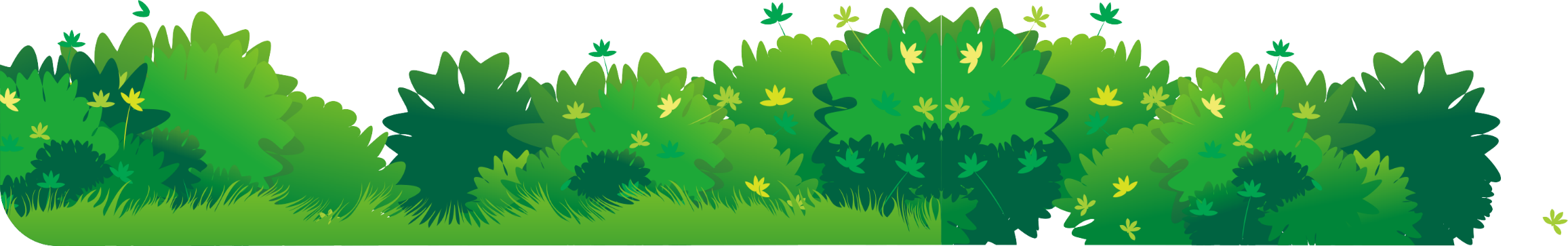 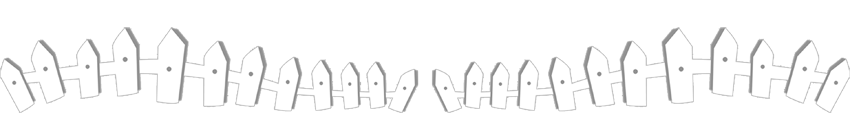 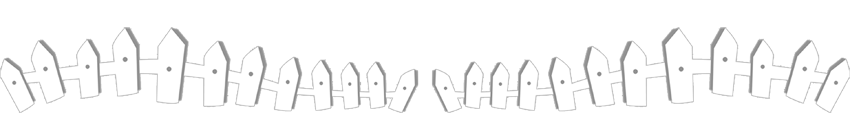 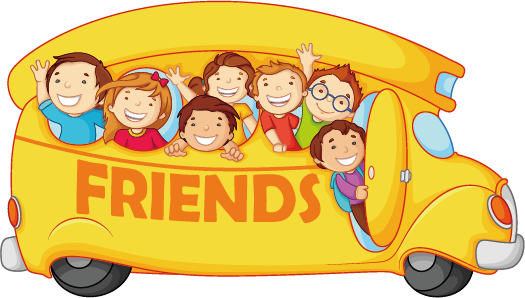 Giáo viên:
[Speaker Notes: 更多模板请关注：https://haosc.taobao.com]
Năm 1946, bà Hằng Phương biếu Bác Hồ
     một gói cam, Bác Hồ đã làm một bài thơ tỏ lòng
     cảm ơn như sau:
		Cảm ơn bà biếu gói cam,
	Nhận thì không đúng, từ làm sao đây?
		Ăn quả nhớ kẻ trồng cây,
	Phải chăng khổ tận đến ngày cam lai?
? Trong bài thơ này, Bác Hồ đã sử dụng từ
          đồng như thế nào?
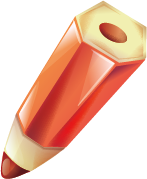 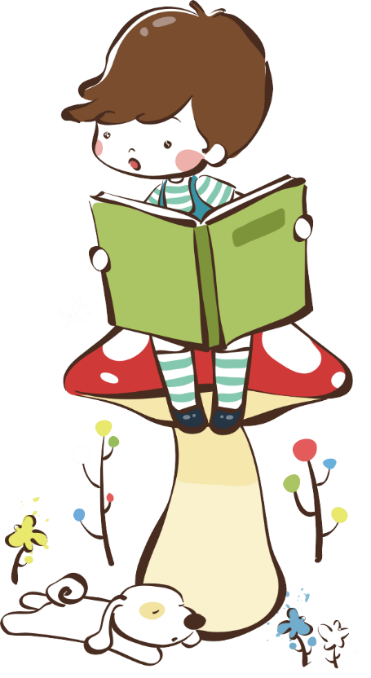 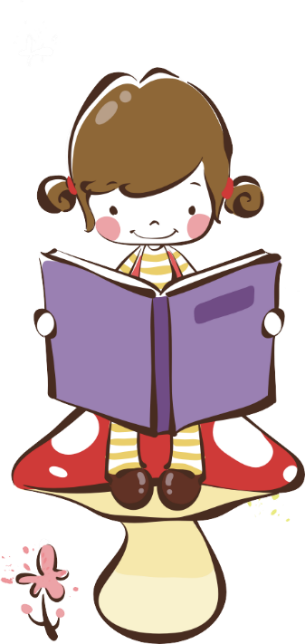 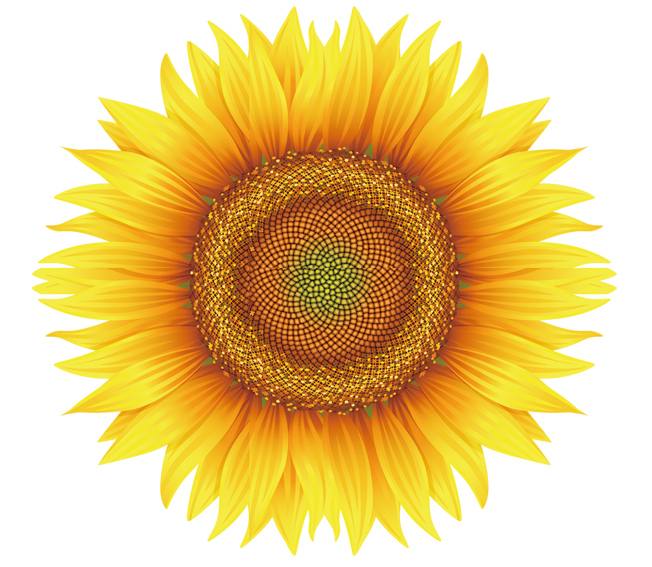 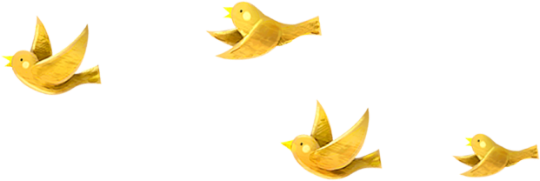 1
TỪ HÁN VIỆT
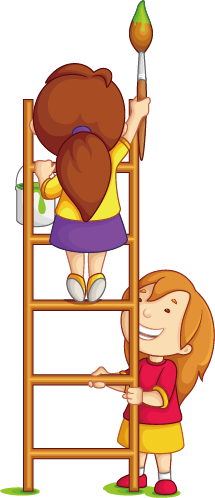 Trong vốn từ gốc Hán, có một bộ phận các từ đơn được cảm nhận như từ thuần Việt, ví du: tổ, đầu, phòng, cao, tuyết, bang, thần, bút, ... và một bộ phận các từ phức (có chứa yếu tổ thường không có khả nàng sử dụng độc lập như từ đơn) ít nhiều còn gây khó hiểu như: sĩ tử, nhàn văn, nhân đạo, không phận, hải phận, địa cực, kí sinh, ... Nhóm các từ phức gốc Hán này thường được gọi là từ Hán Việt. Mỗi tiếng của từ thuộc nhóm này có tên gọi tương ứng là yếu tố Hán Việt.
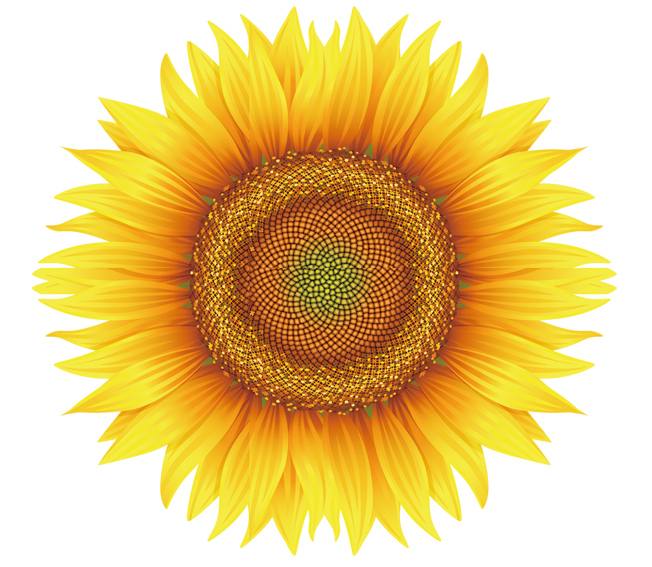 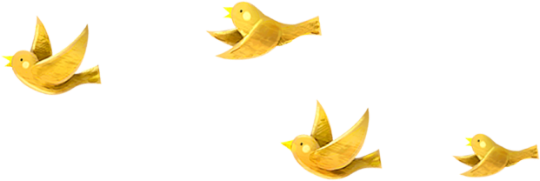 2
HIỆN TƯỢNG ĐỒNG ÂM GIỮA MỘT SỐ YÊU TỐ HÁN VIỆT
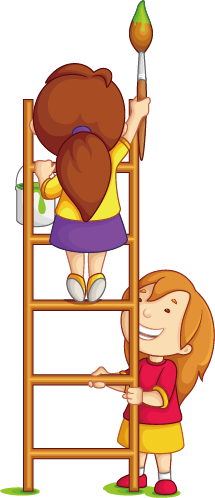 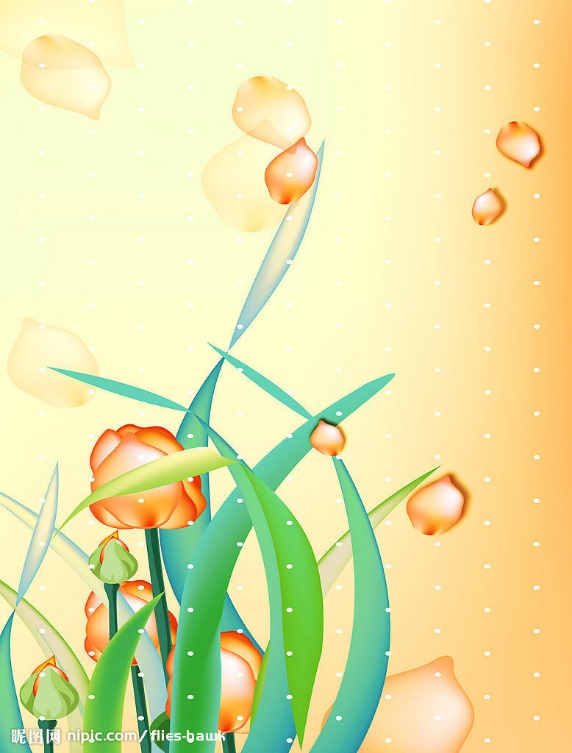 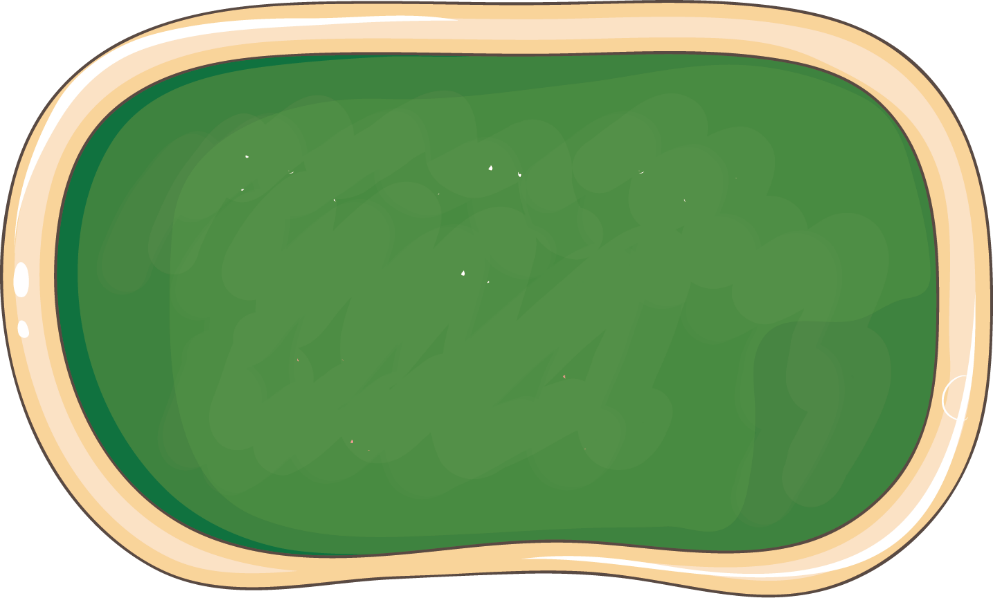 ? Em hãy chỉ ra sự khác biệt về nghĩa của từ “giới”?
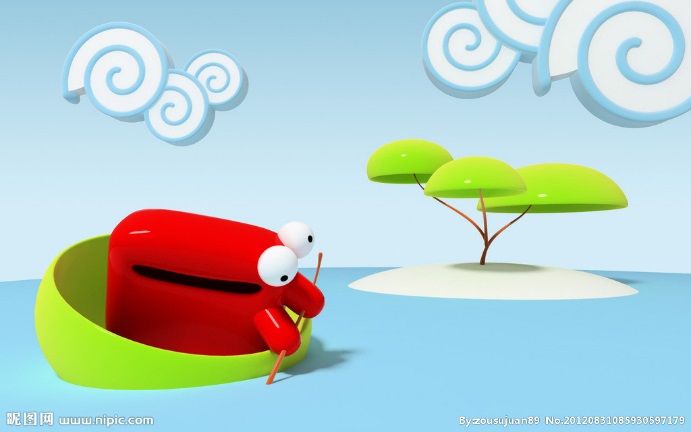 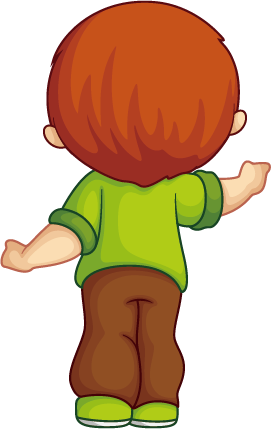 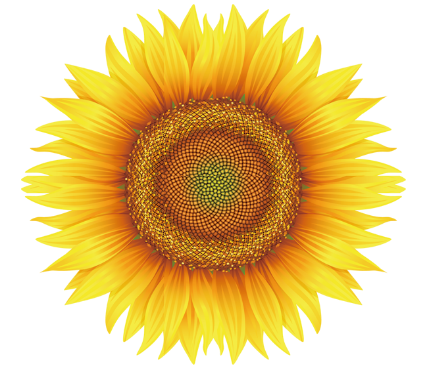 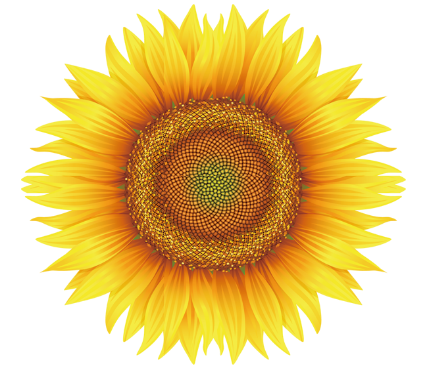 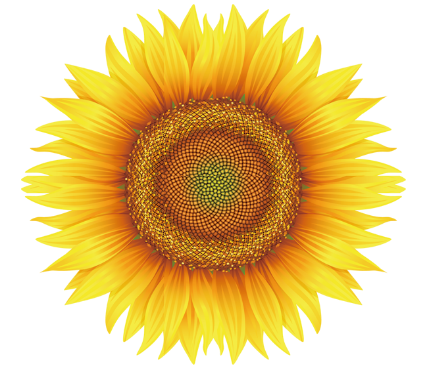 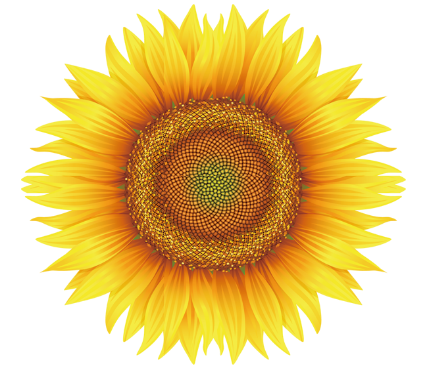 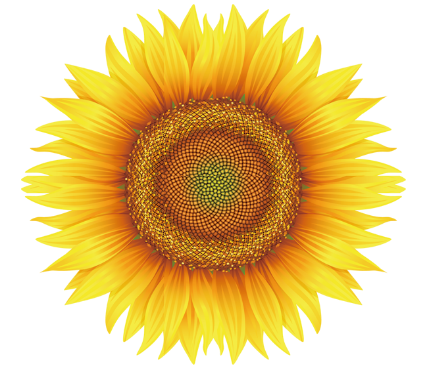 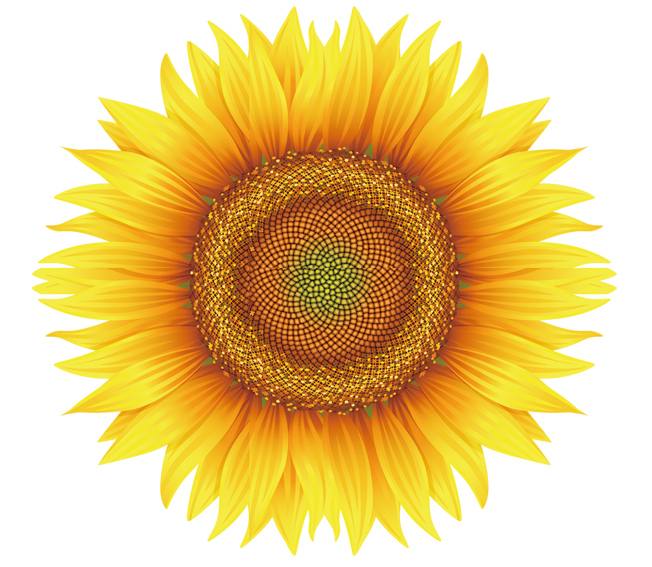 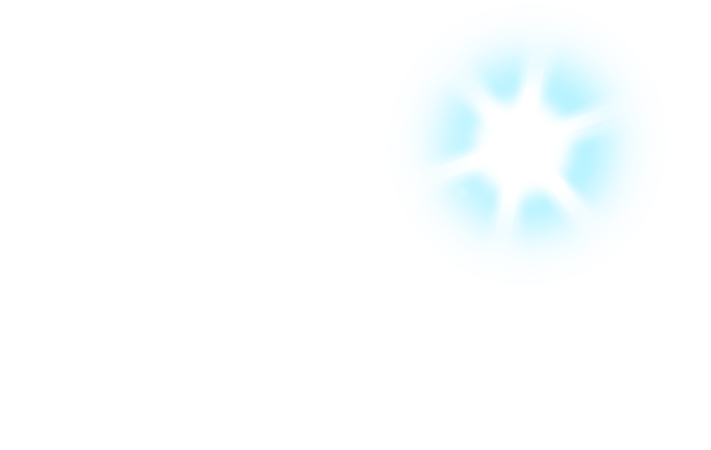 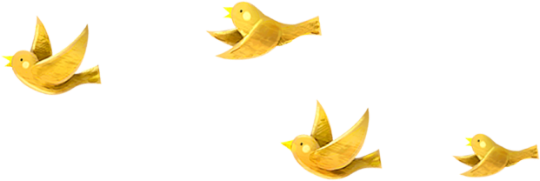 4
1
GIỚI
GIỚI
GIỚI
02
5
3
đồ kim khí, vũ khí
cõi, nơi tiếp giáo
một loài cây
răn, kiêng
ở giữa, làm trung gian
Khi sử dụng từ Hán Việt, cần lưu ý hiện tượng đồng âm: các yếu tố Hán Việt cùng âm nhưng nghĩa khác xa nhau và không liên quan tới nhau.
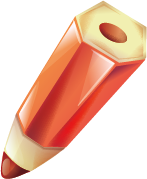 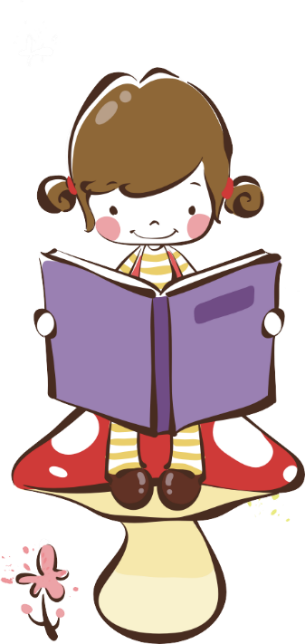 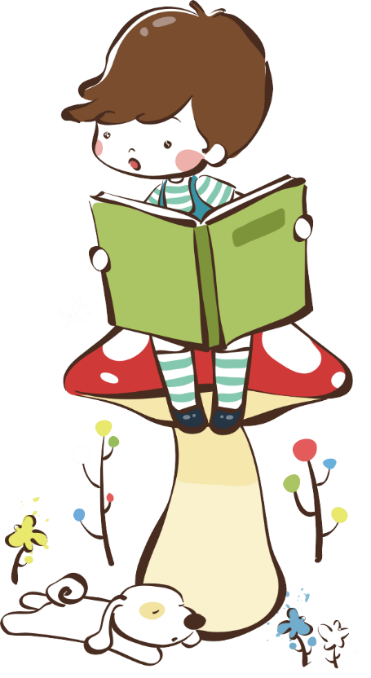 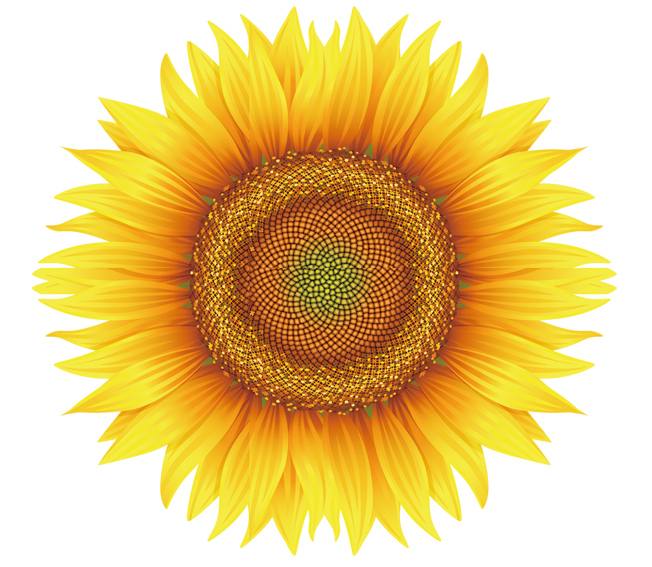 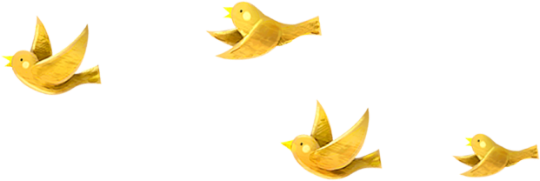 3
LUYỆN TẬP
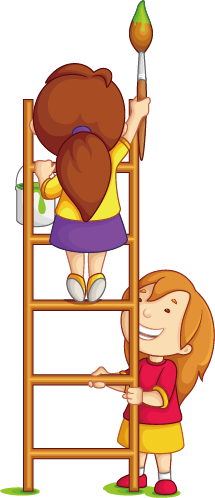 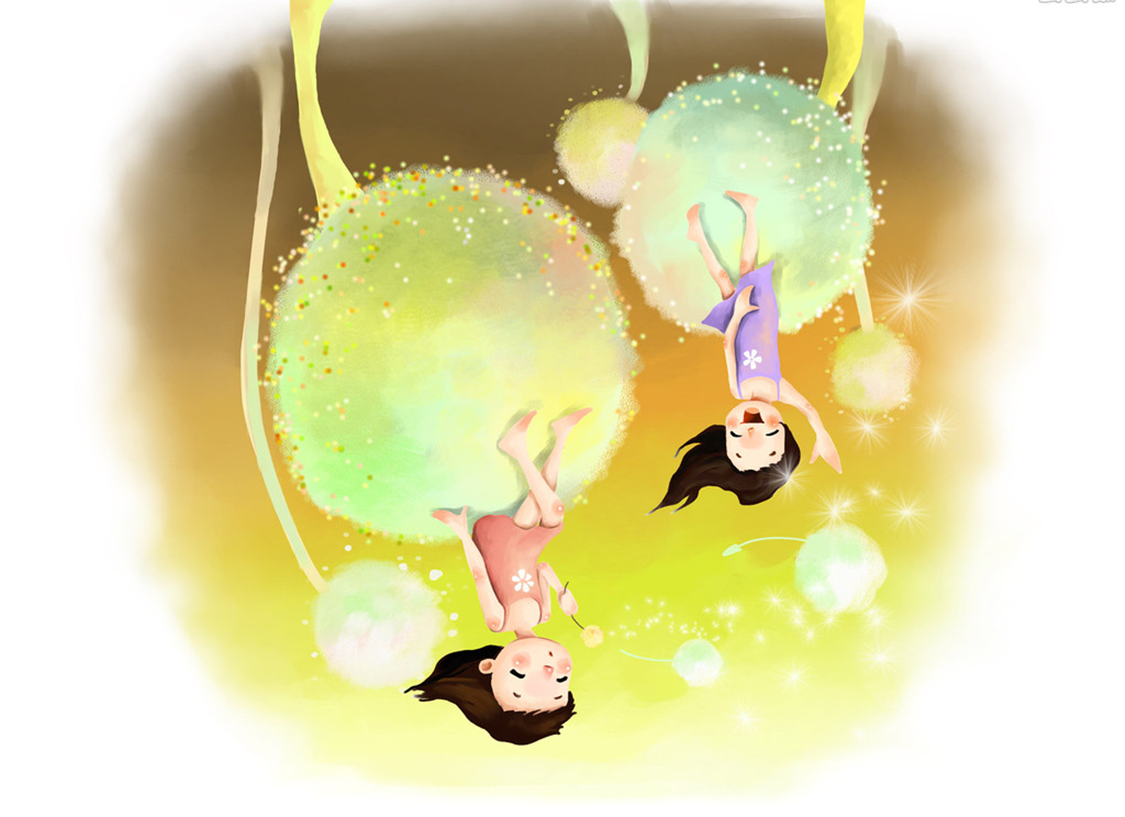 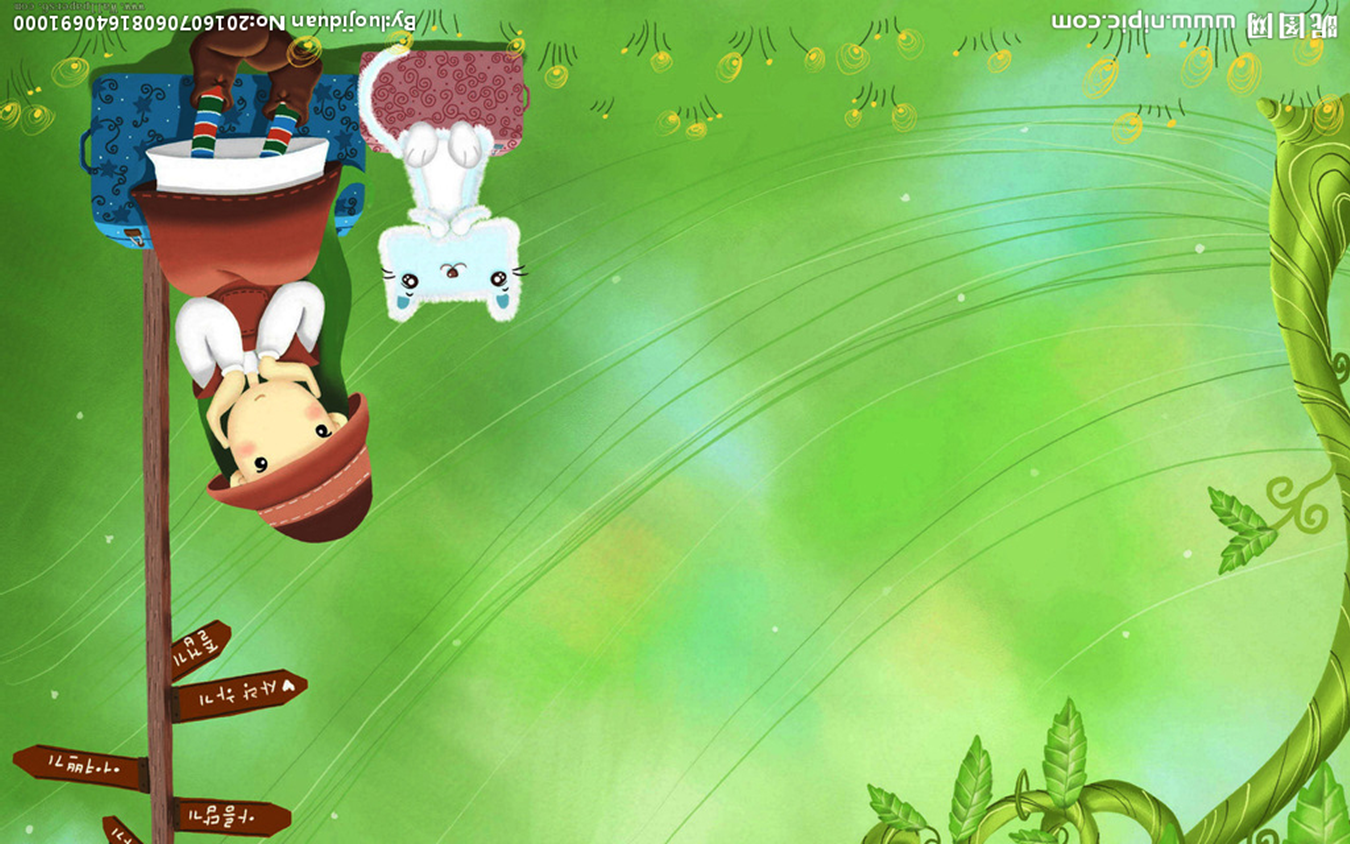 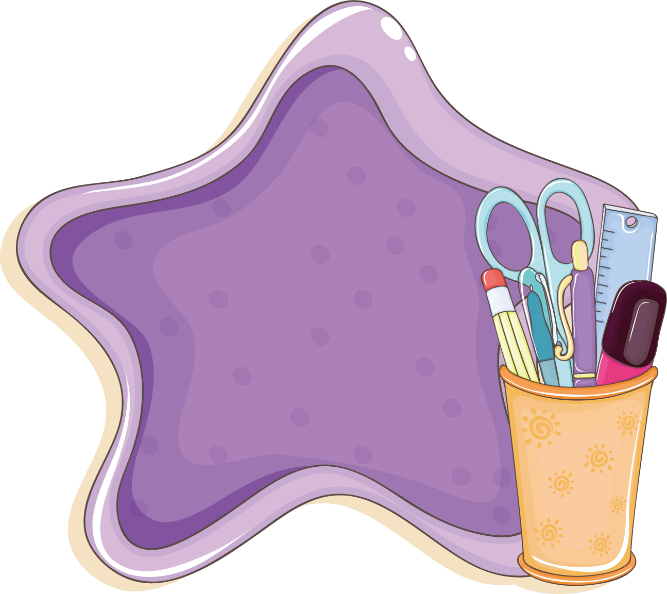 BÀI TẬP 1
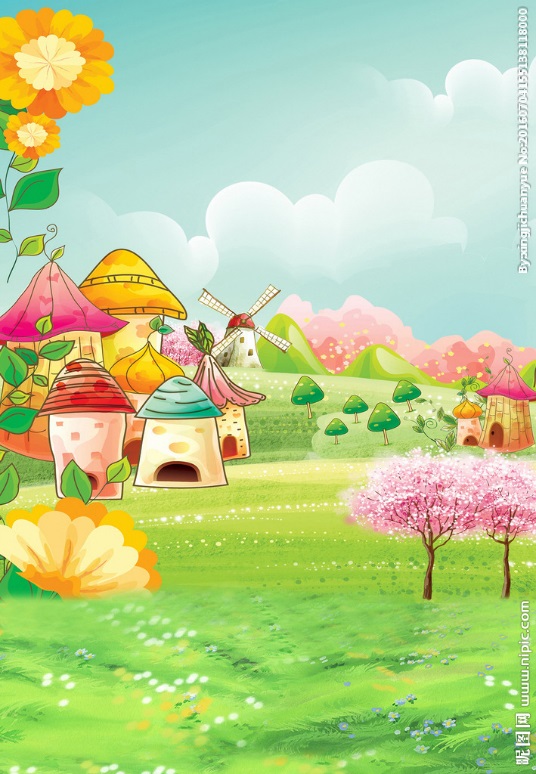 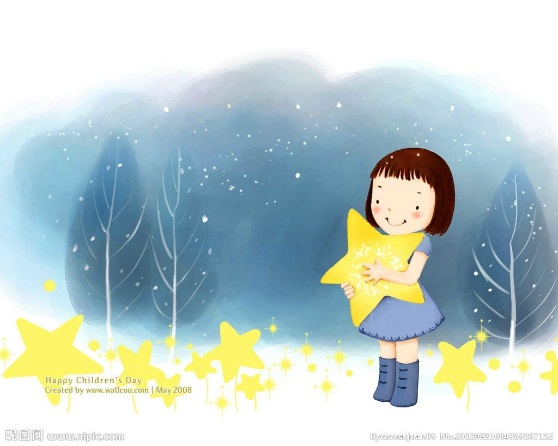 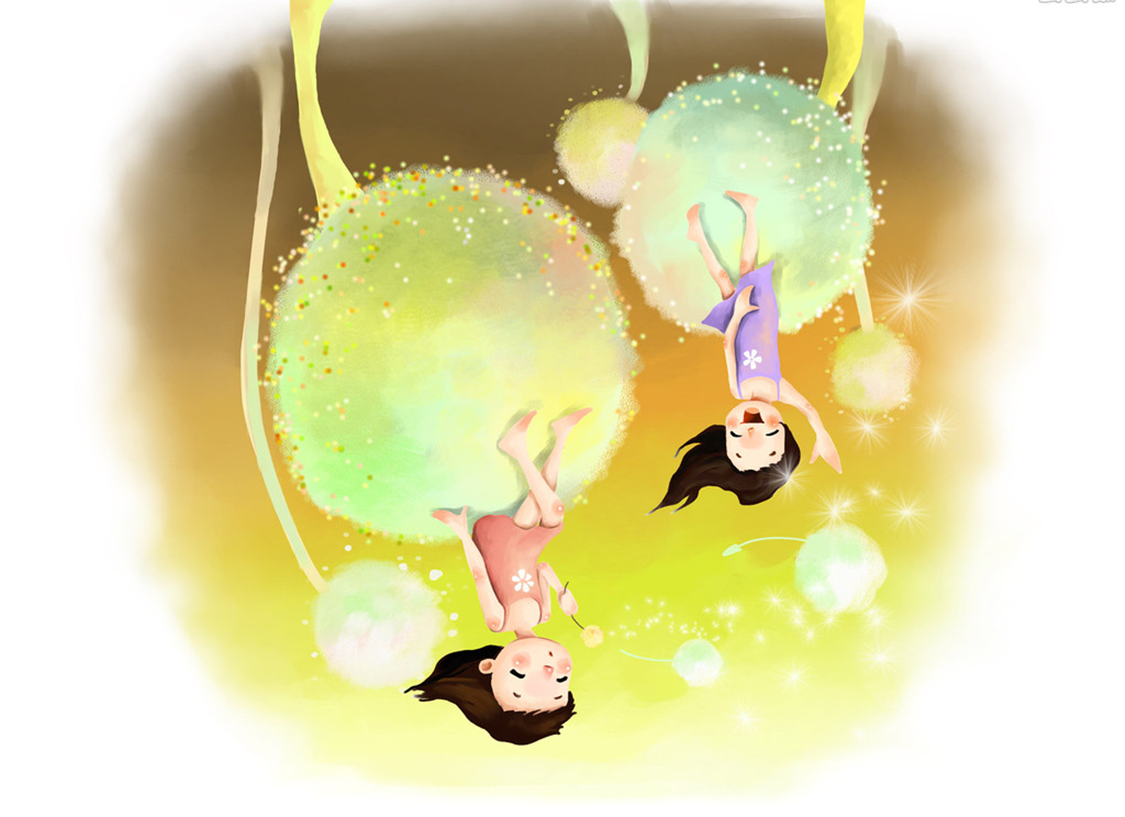 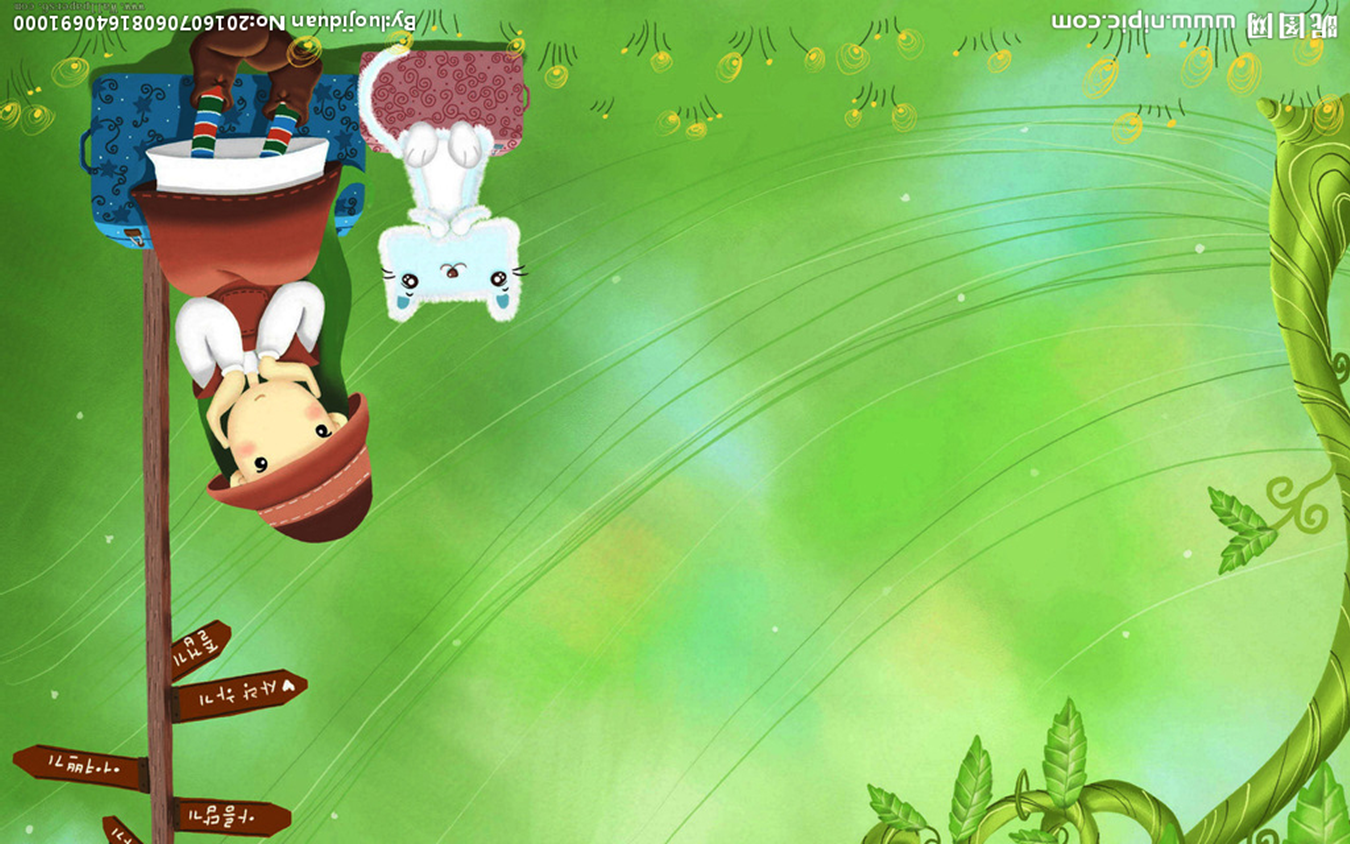 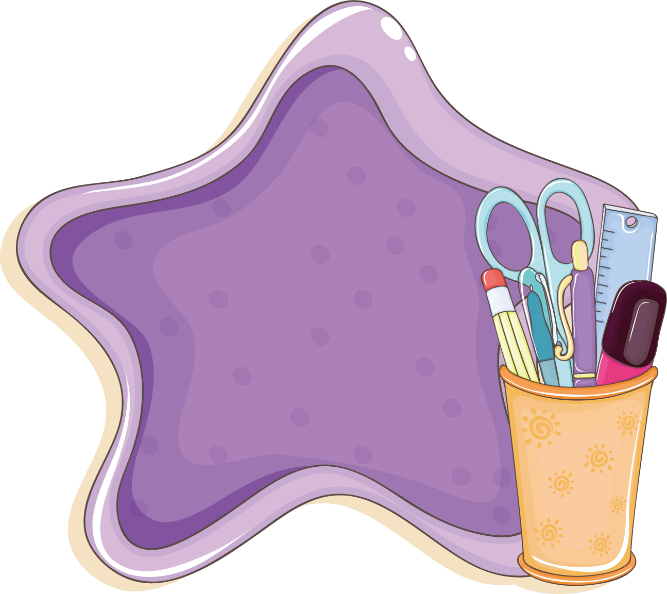 BÀI TẬP 2
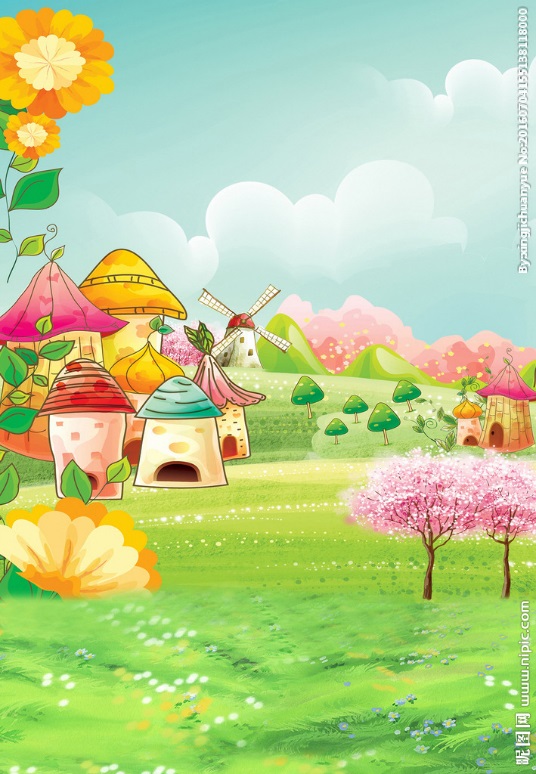 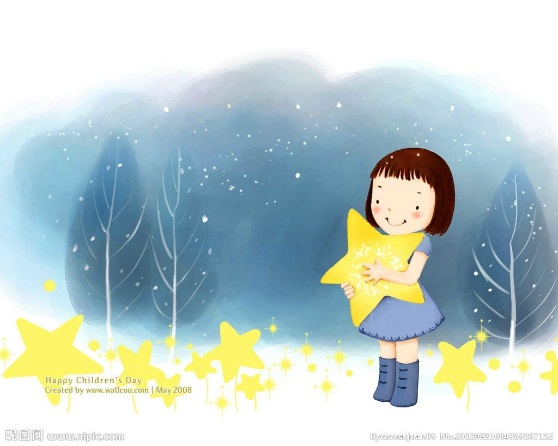 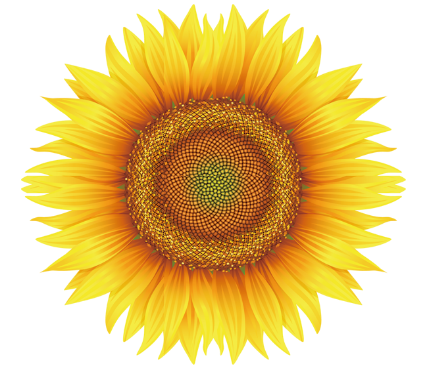 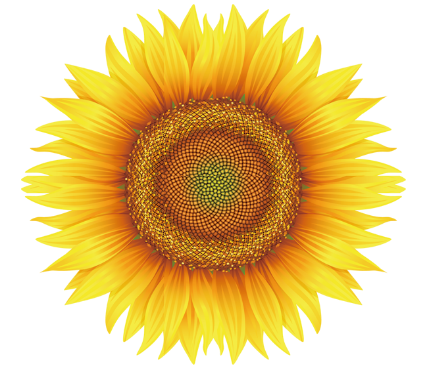 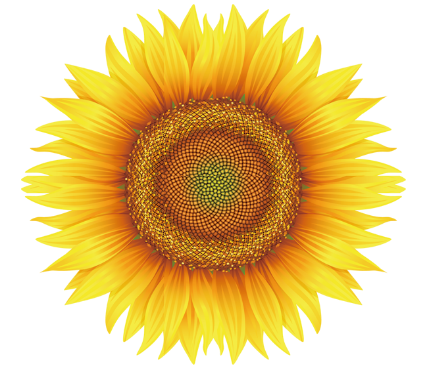 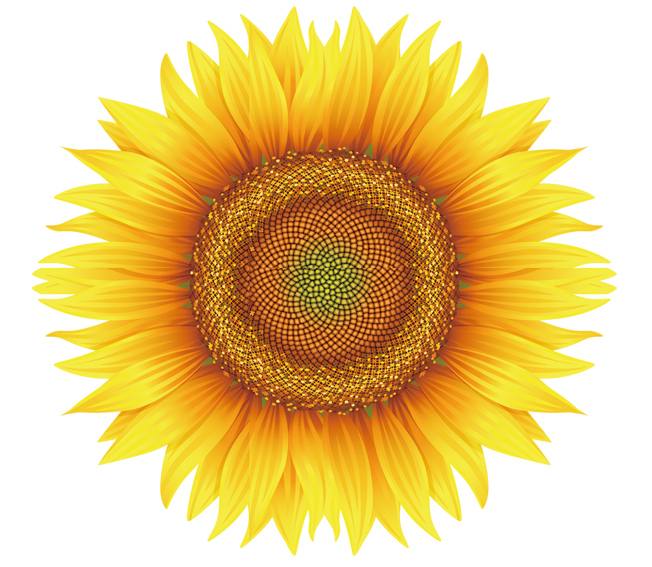 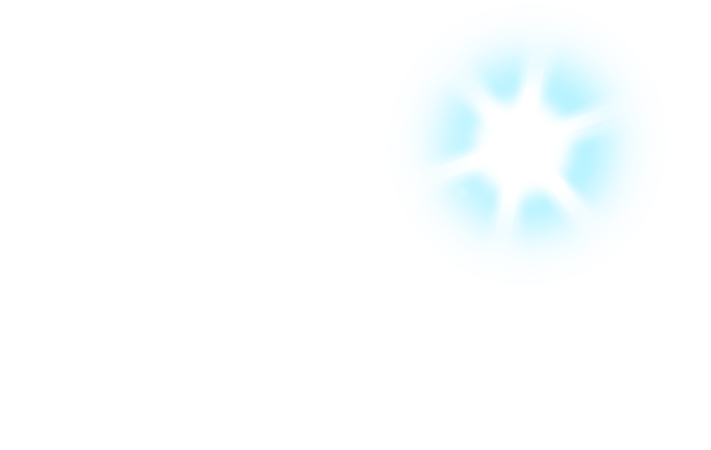 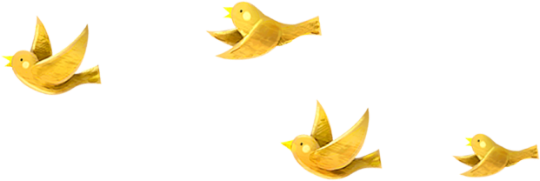 BÀI TẬP 3
BÀI TẬP 3
BÀI TẬP 3
NAM
NAM
THỦY
GIAI
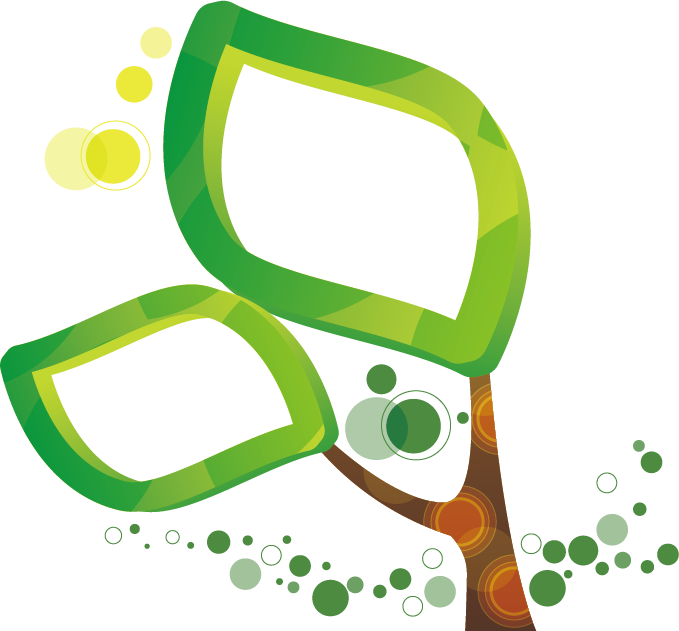 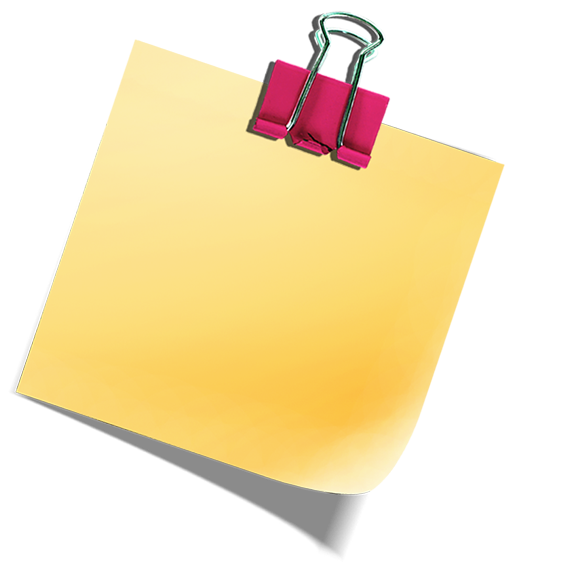 nam1 (phương nam): kim chỉ nam, nam phong, phương nam
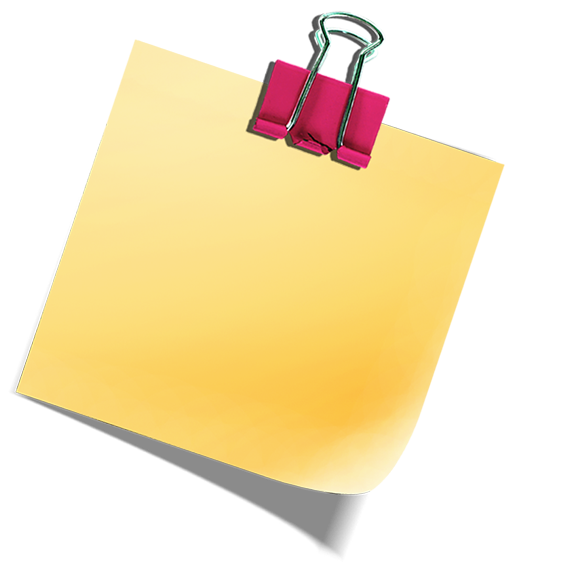 nam2 (nam giới): nam quyền, nam sinh, nam tính
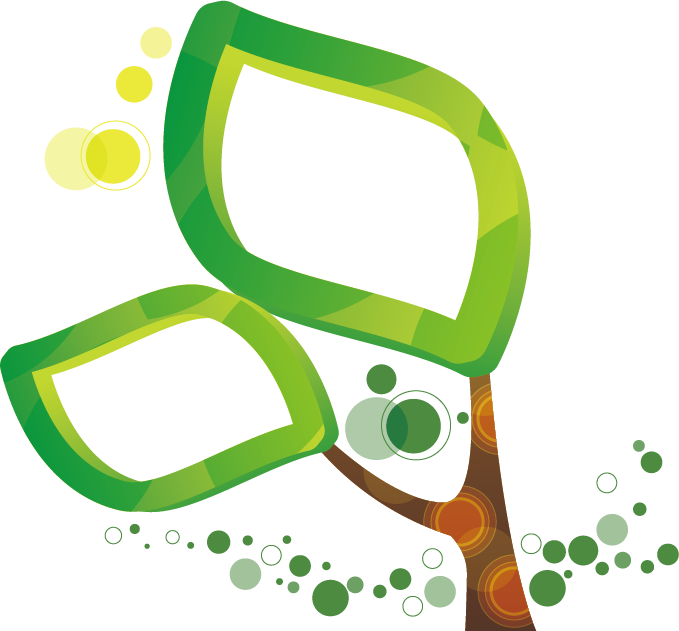 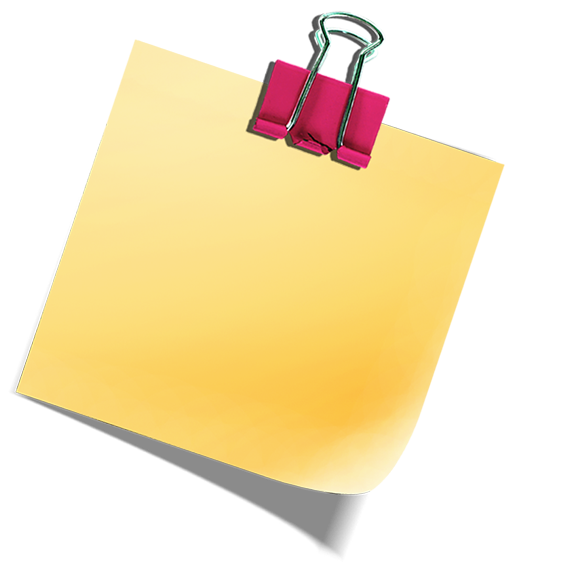 thủy1 (nước): thuỷ triều, thuỷ lực, hồng thuỷ
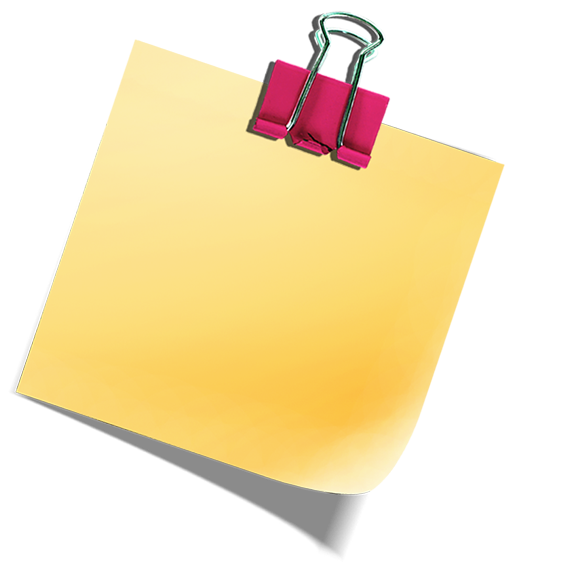 thuỷ2 (khởi đầu): thủy tổ, khởi thuỷ, nguyên thuỷ
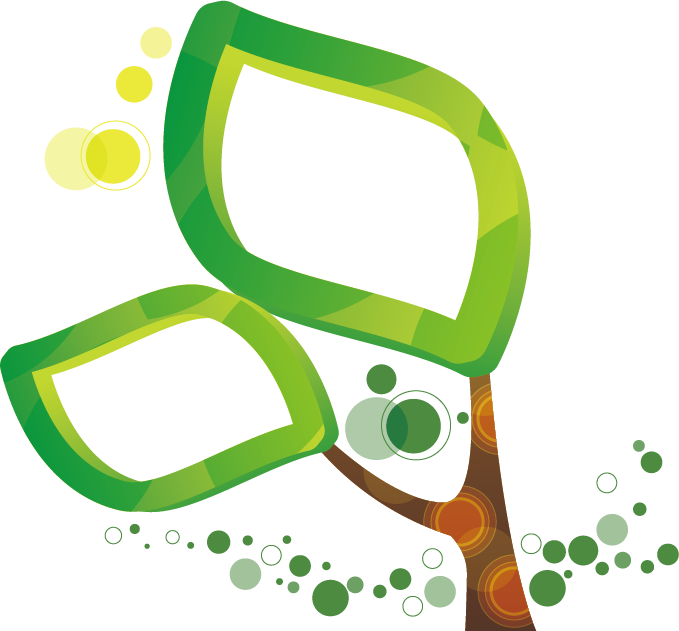 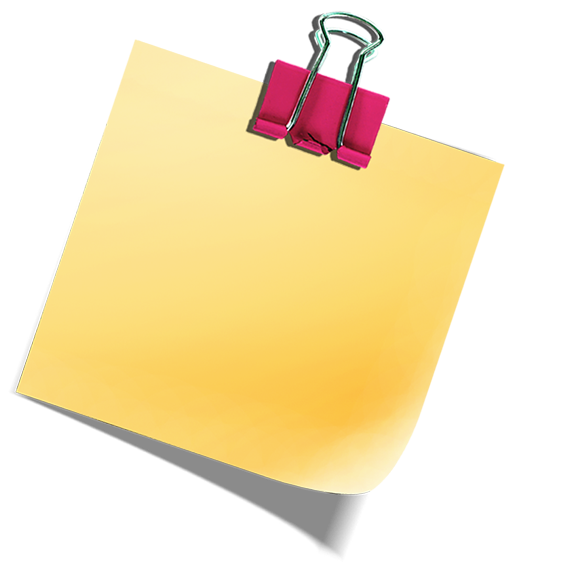 giai1 (đẹp): giai điệu, giai nhân, giai phẩm, giai thoại
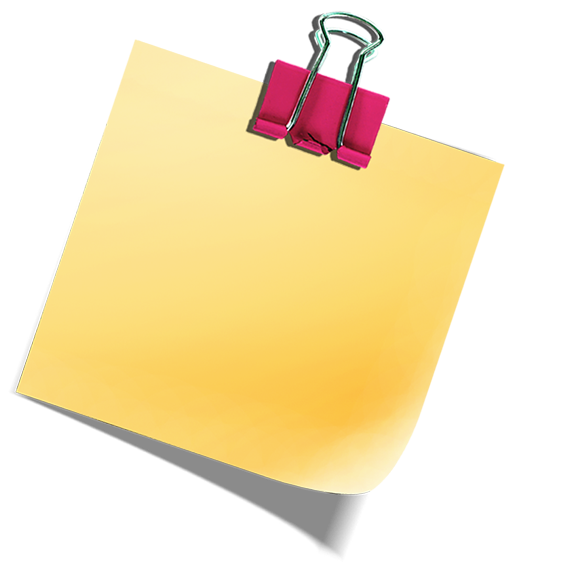 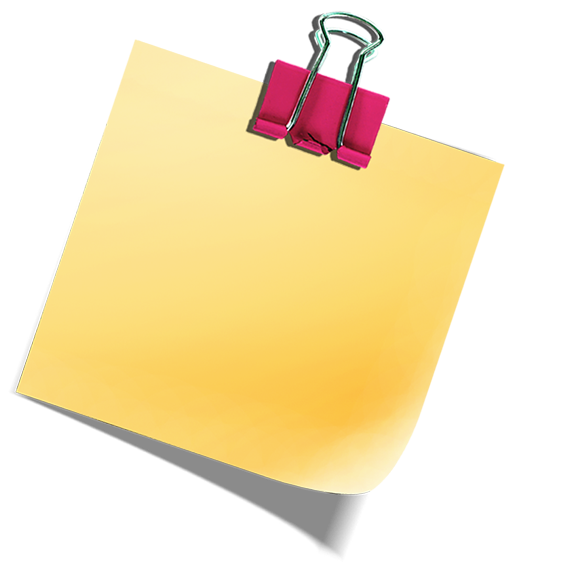 giai2 (ngôi, bậc): giai cấp, giai đoạn
giai3 (đều, cùng): bách niên giai lão
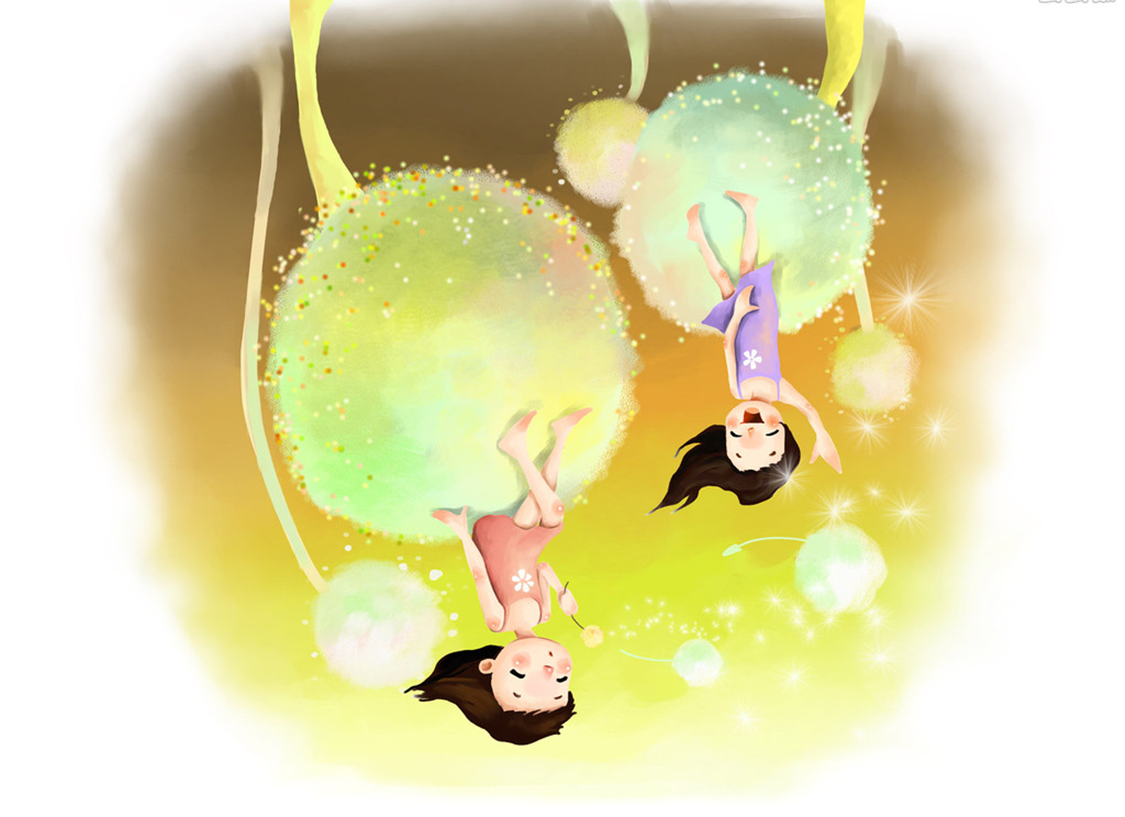 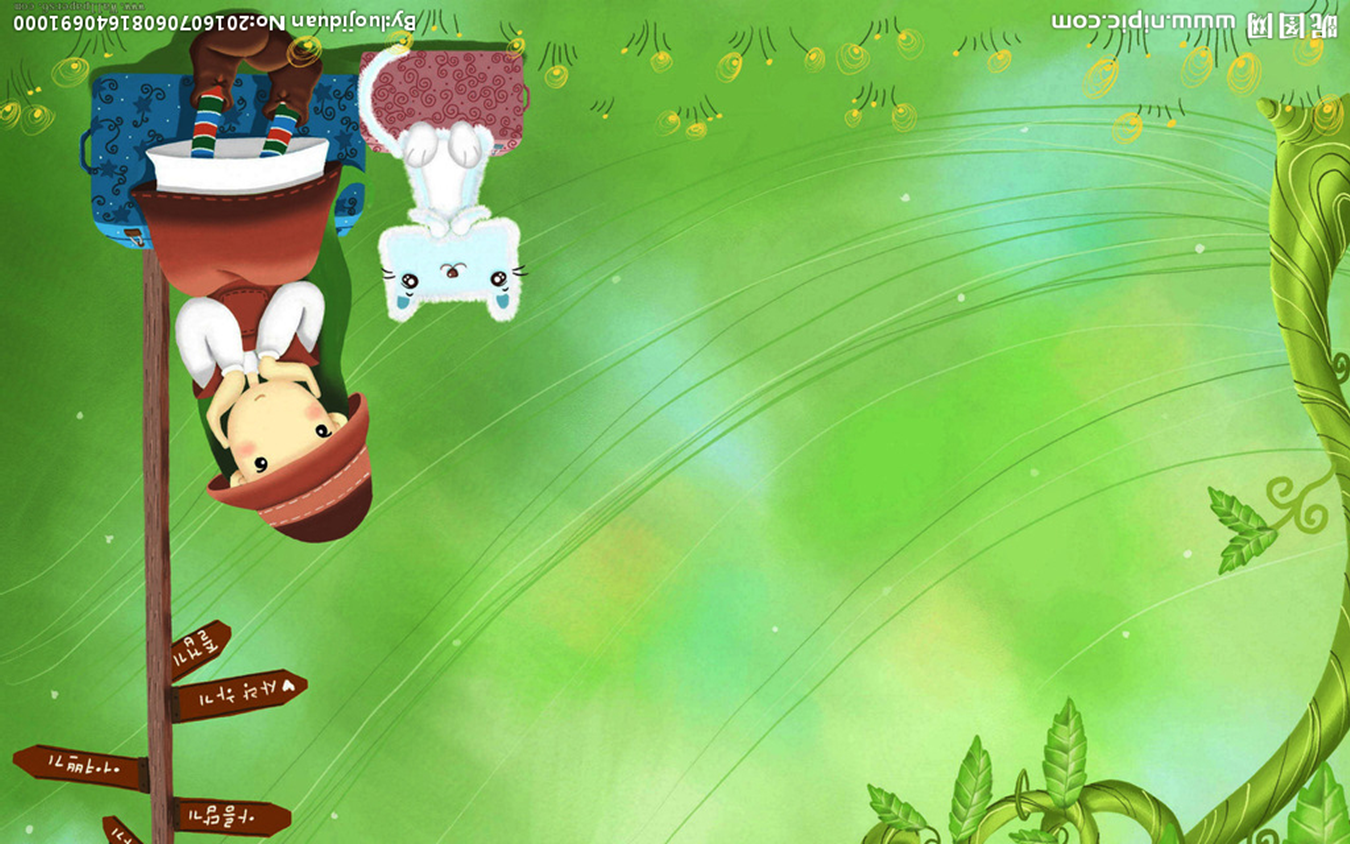 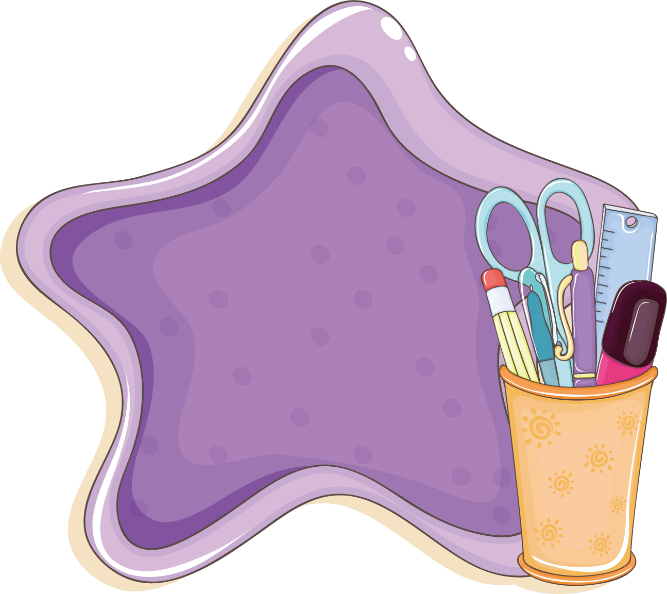 BÀI TẬP 4
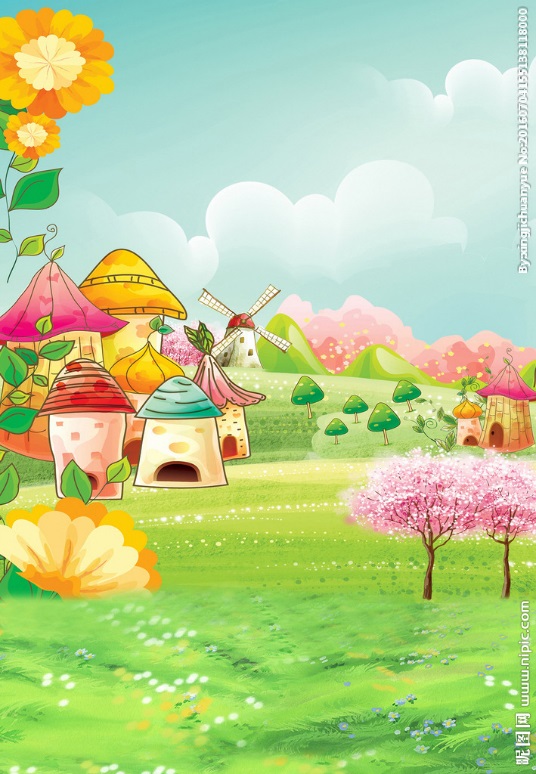 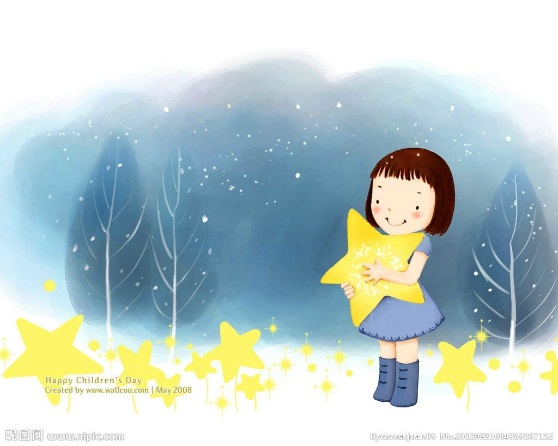 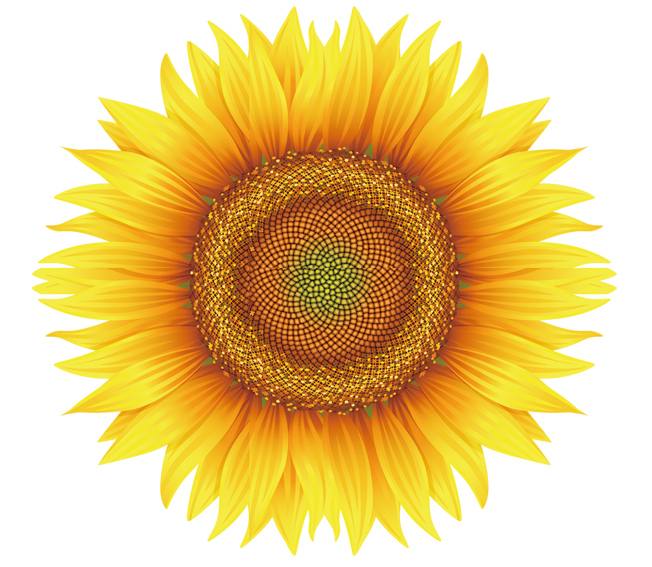 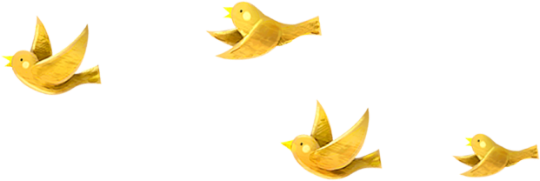 4
VẬN DỤNG
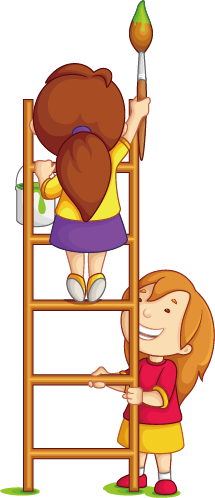 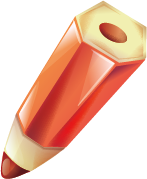 Viết đoạn văn (khoảng 7-9 câu) phân tích một chi tiết có tính chất trào phúng trong bài thơ mà em ấn tượng nhất. Trong đoạn văn có sử dụng một số  từ, thành ngữ Hán Việt.
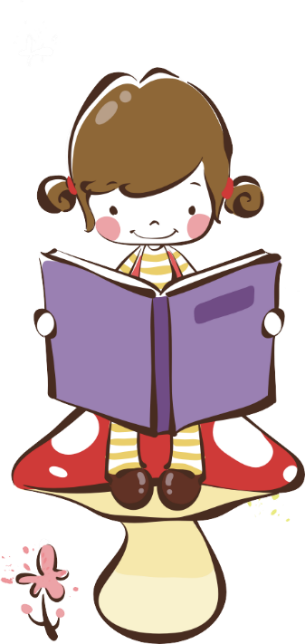 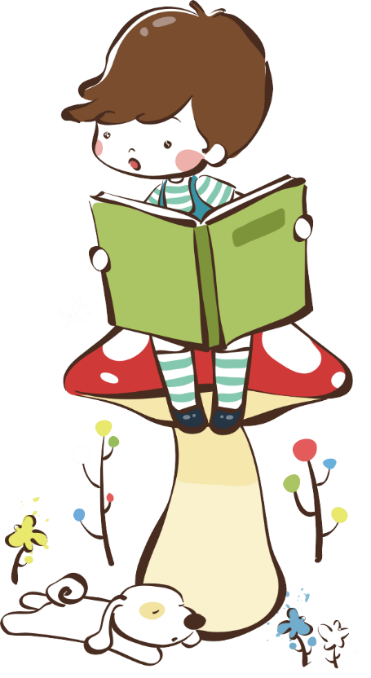 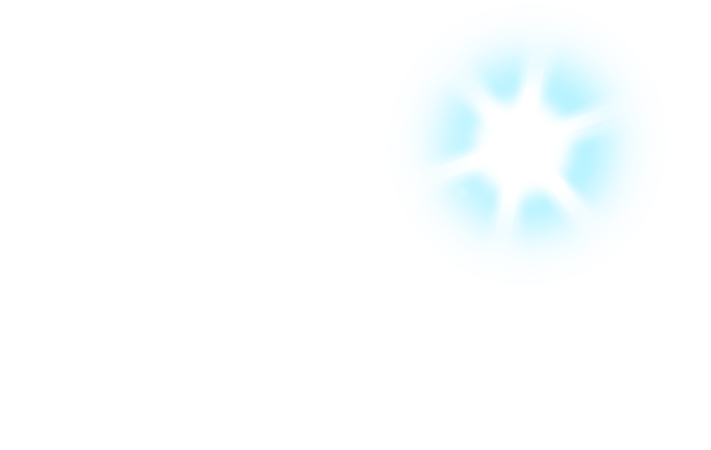 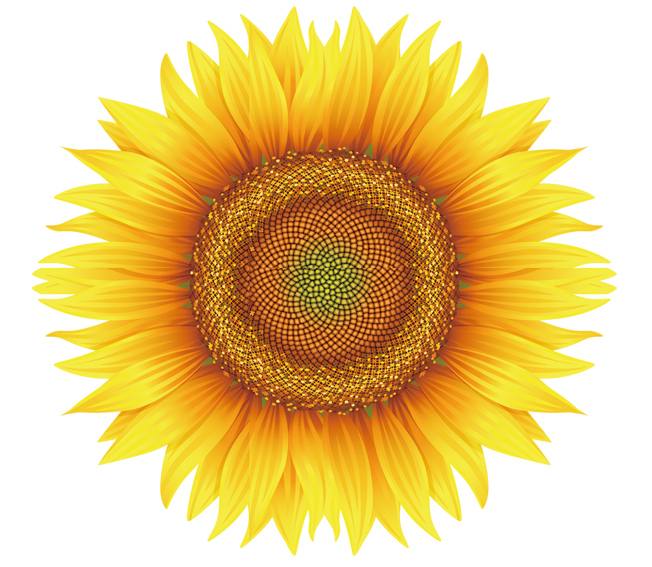 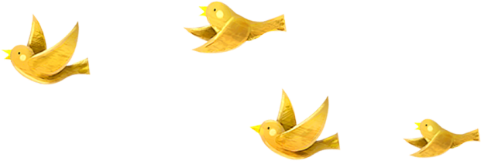 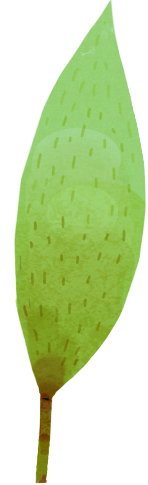 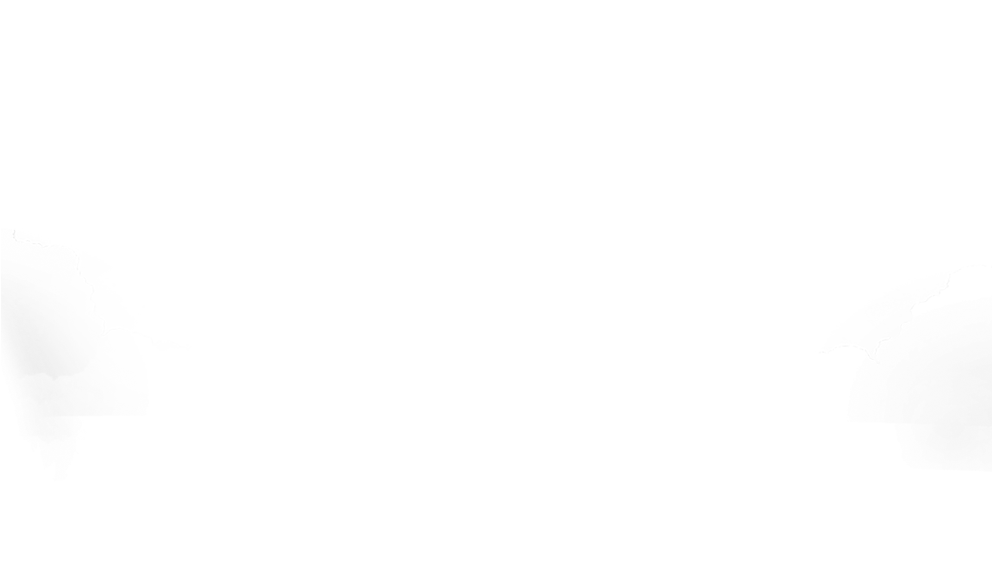 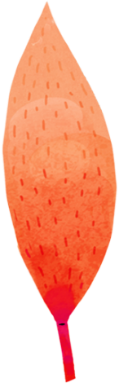 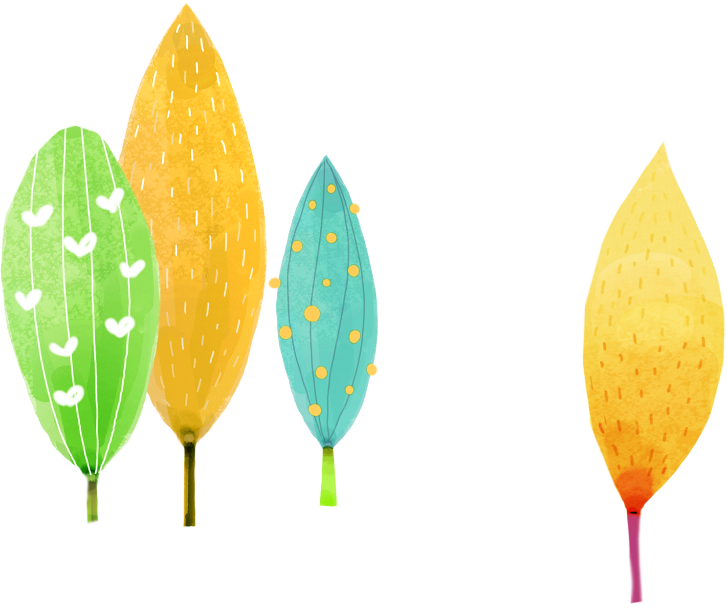 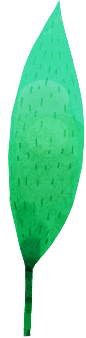 THANK YOU!
THANK YOU!
THANK YOU!
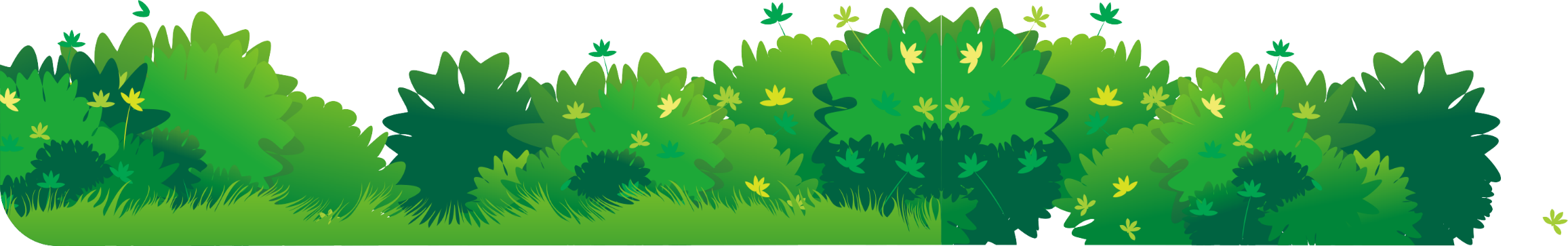 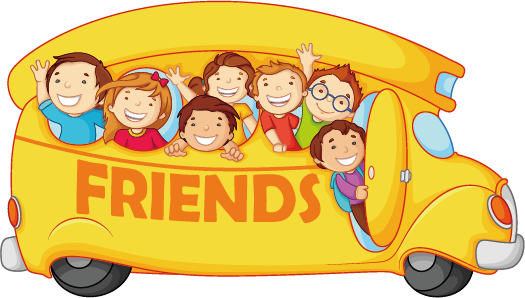 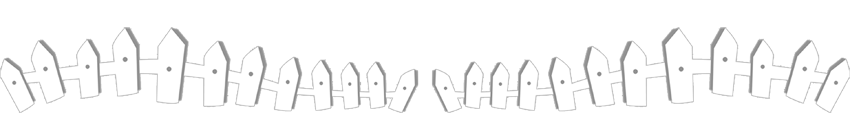 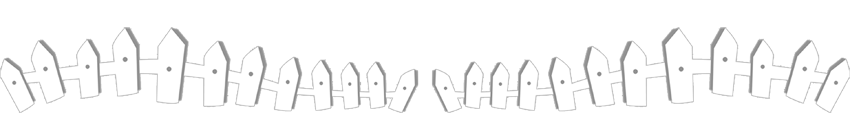